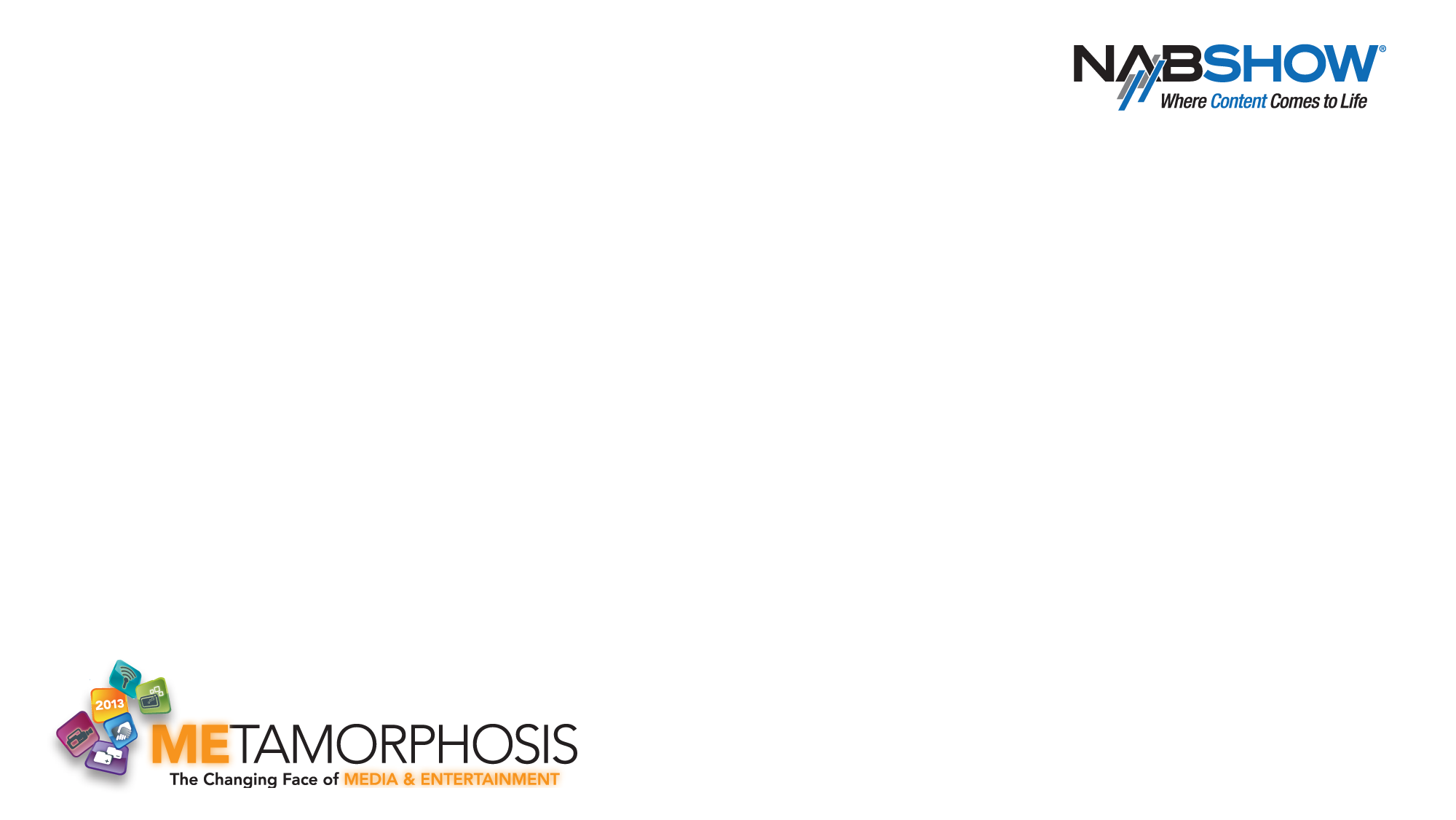 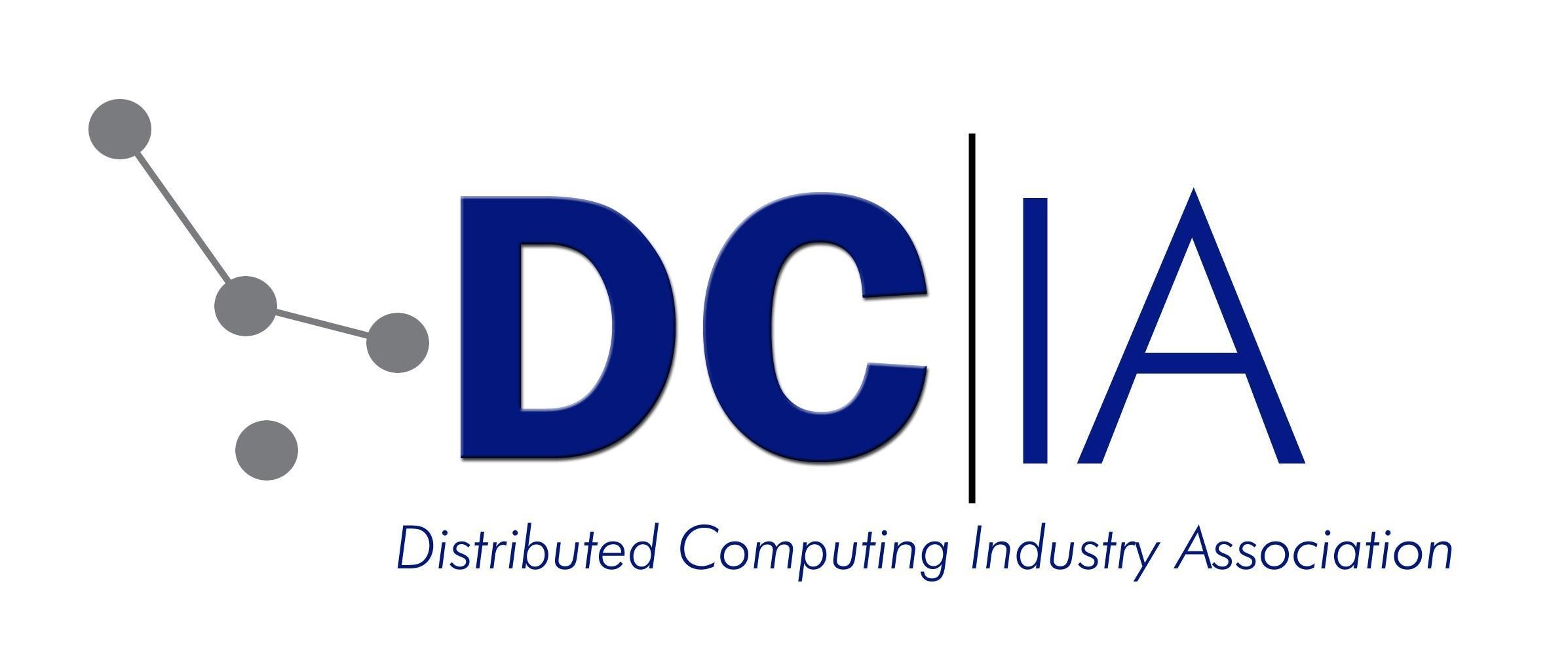 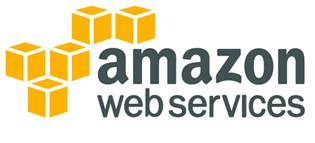 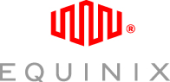 CLOUD SOLUTIONS FOR CONTENT CREATION

 Sean Barger, Equilibrium
 Robert Blackburn, Equinix 	  
 Morgan Fiumi, Sfera Studios
 Rob Green, Abacast	
 Marty Lafferty, DCIA
 Patrick Macdonald-King, DAX

SPONSORED BY EQUINIX
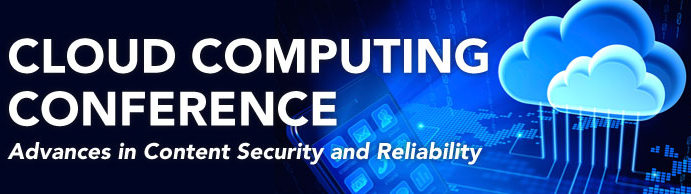 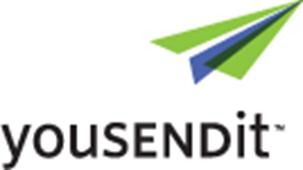 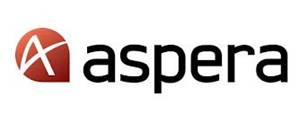 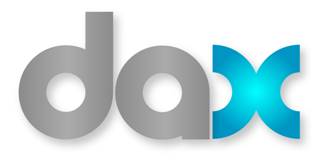 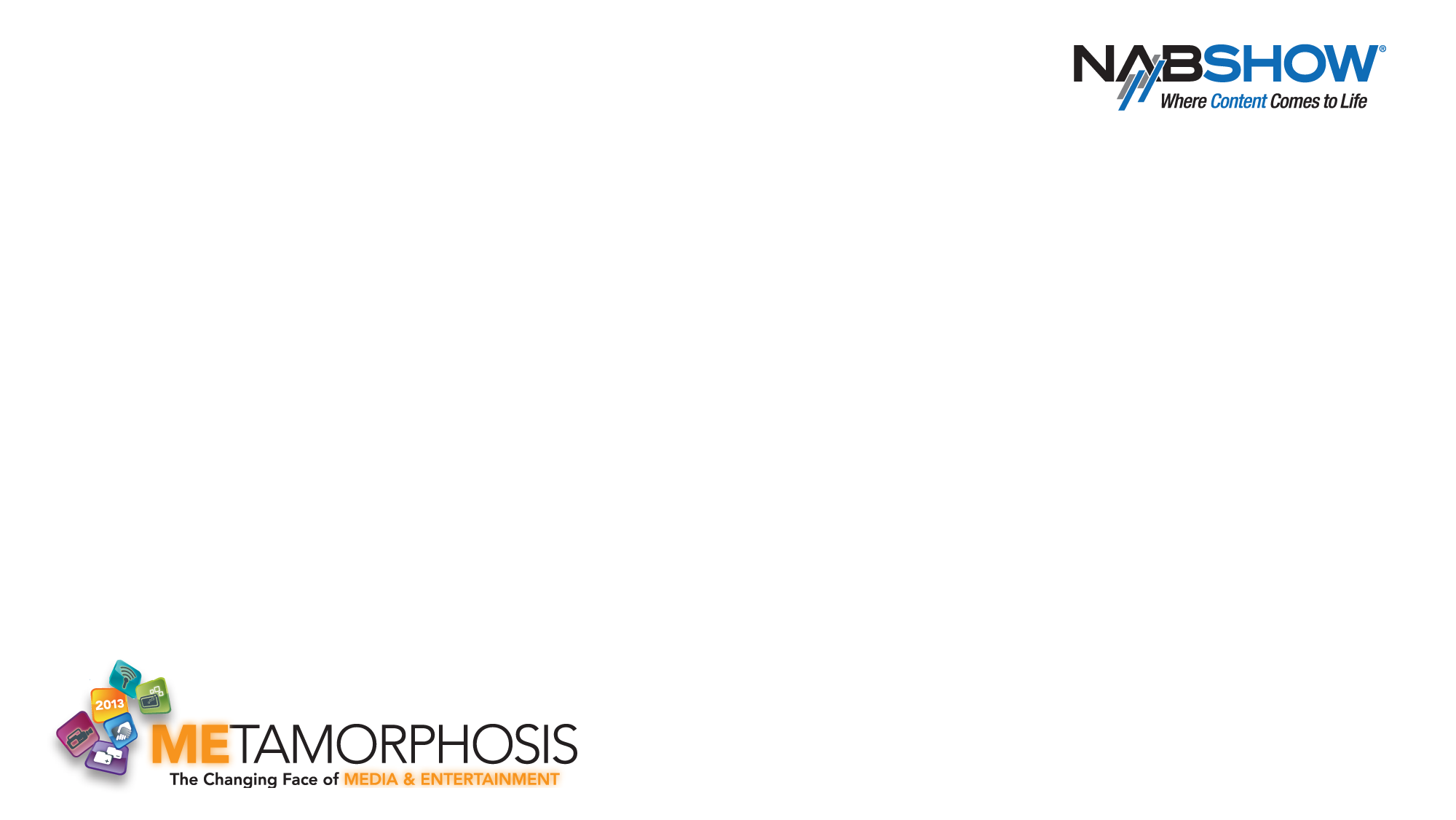 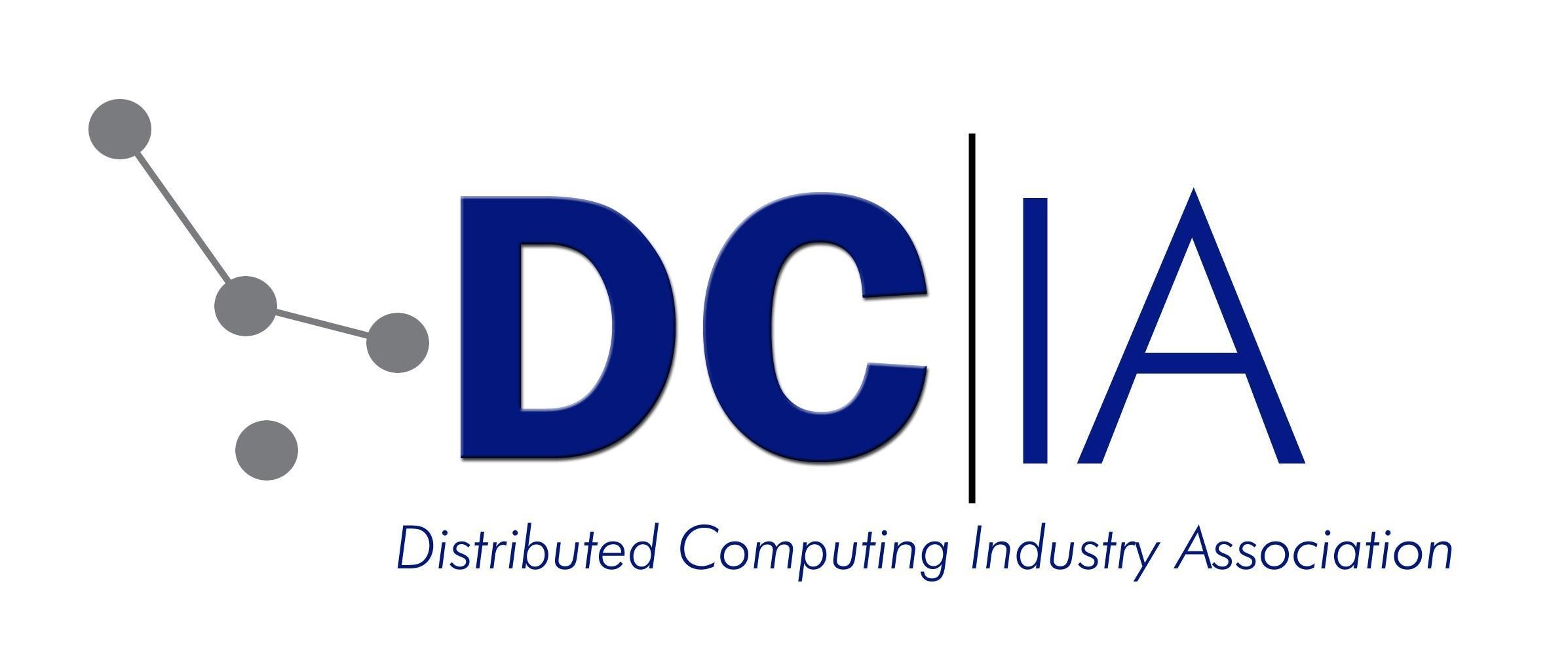 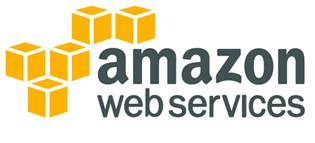 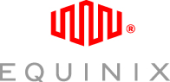 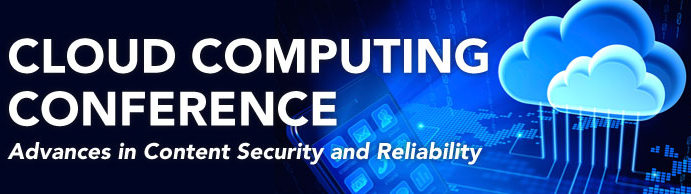 http://bit.ly/16q1Nia
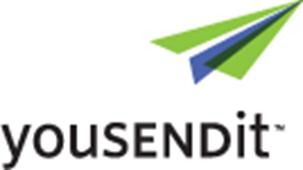 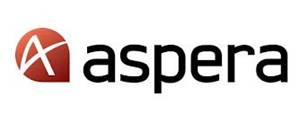 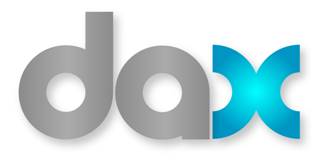